Листая семейный альбом
Суруханов Демьян
Листая семейный альбом
У всех есть семейные альбомы. Листая их ,  мы видим старые фотографии, с которых смотрят на нас родственники  молодые и серьёзные.
В их глазах надежда ,что их жизнь , их подвиги и страдания не были напрасными . 
Своей жестокой рукой Великая Отечественная война коснулась каждой семьи. Не обошла она и мою . На фронте воевали мои прадеды: Агров Иван Владимирович и Агров Всеволод Владимирович.
Всеволод Владимирович
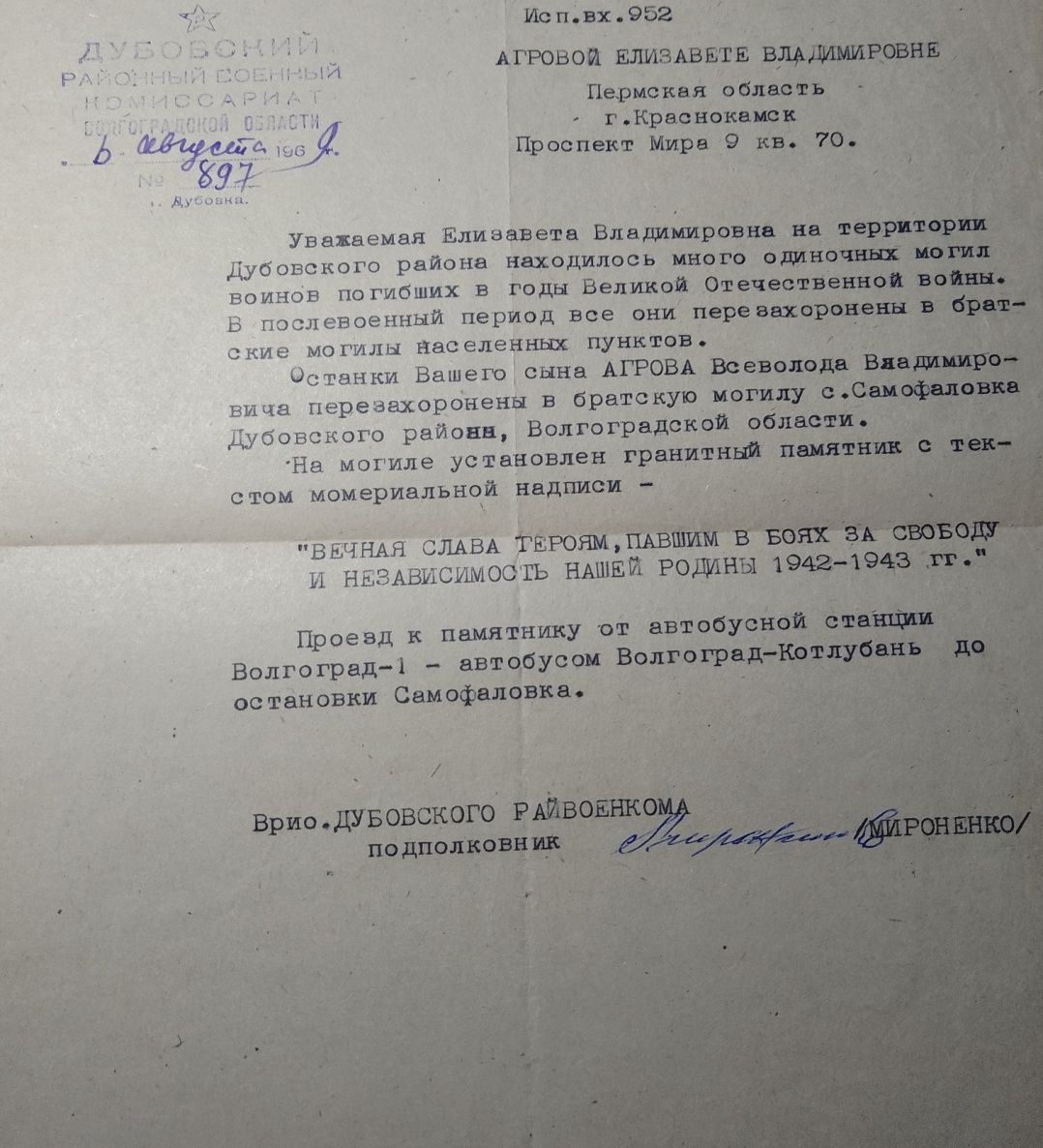 Иван Владимирович
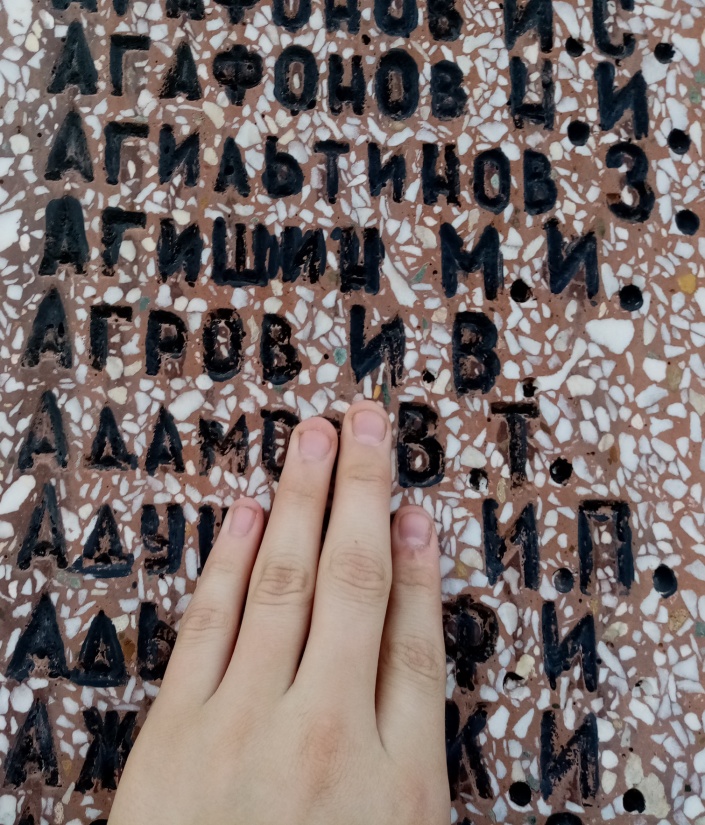 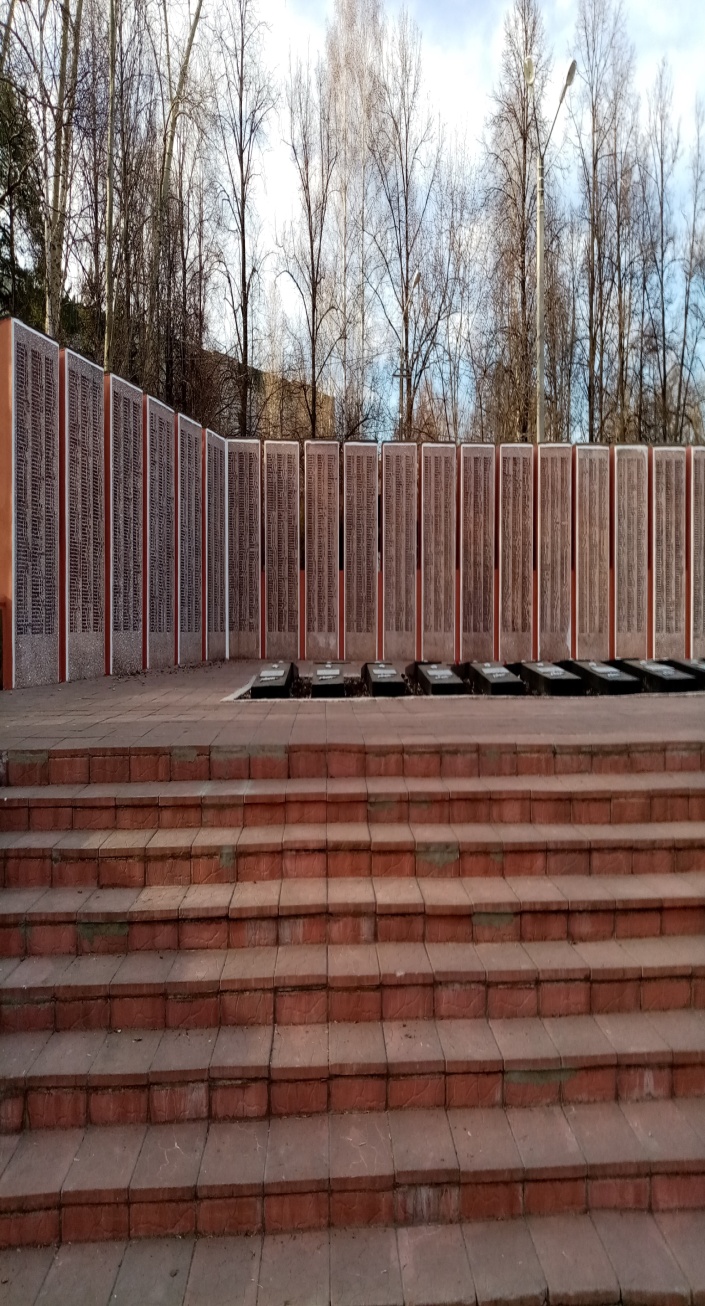 Листая семейный альбом
Братья моего прадеда были на фронте, а прадед трудился в тылу .В 14лет он пошёл работать на завод Металлической сетки на станке , делая «всё           для фронта ,всё для победы.»
Их уже нет среди нас . Но фо- 
тографии из семейного аль-
бома не дадут забыть их 
имена.Благодаря их подвигам, 
над нами светит солнце, и чи-  
стое голубое небо. Я горжусь
своими прадедами !!!
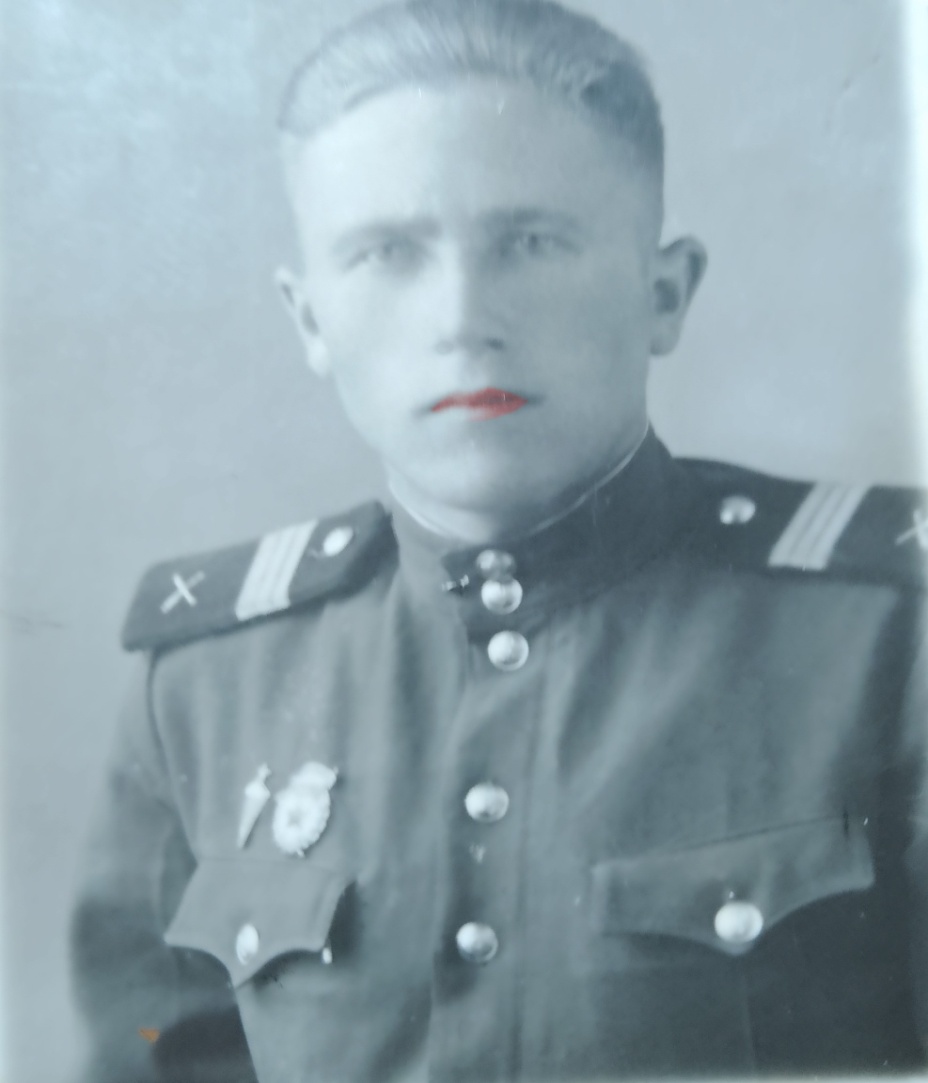